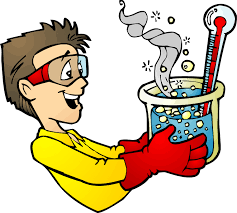 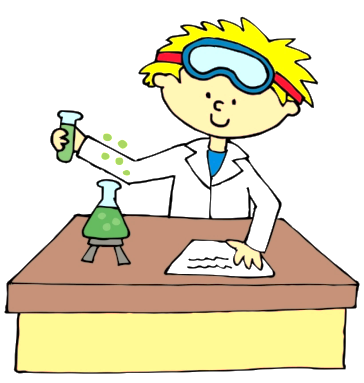 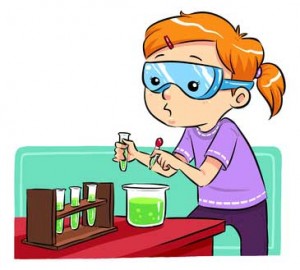 TOPLOTA IN TEMPERATURA
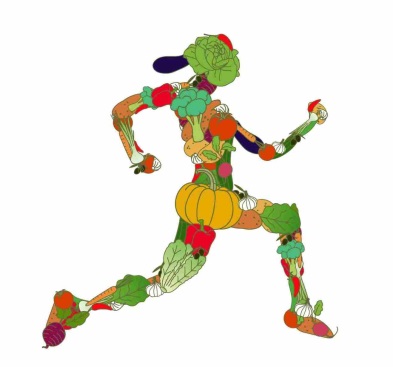 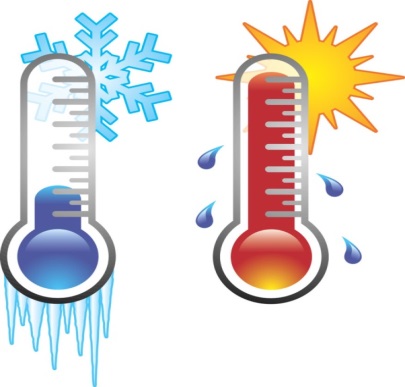 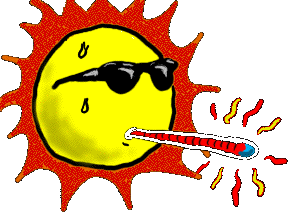 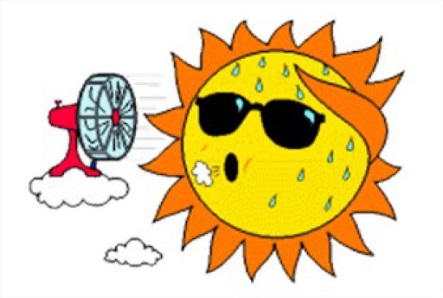 UVODNA NAVODILA
Danes bodo ure naravoslovja potekale nekoliko drugače.
Za delo boš potreboval-a zvezek, pisala, potrebščine za izvajanje poskusov, predvsem pa veliko dobre volje in vedoželjnosti.


Na voljo boš imel-a več dejavnosti, ki bodo razporejene po naslednjem urniku:
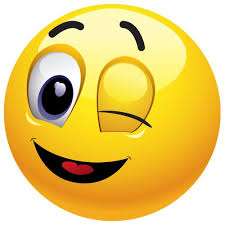 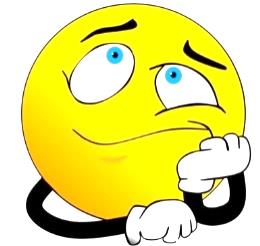 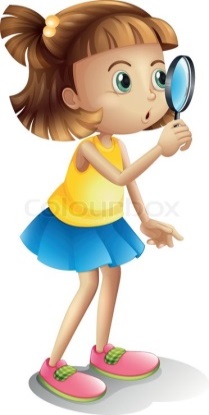 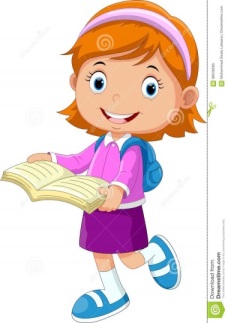 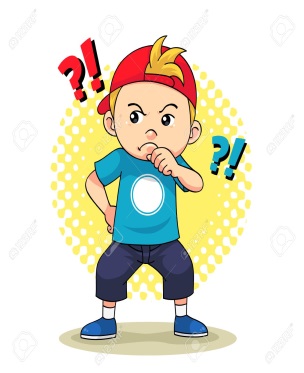 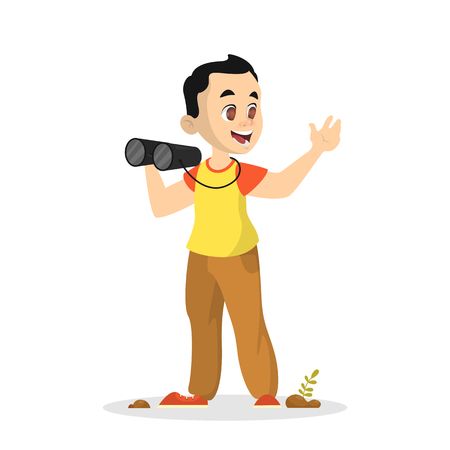 PRIPRAVI ZDRAV ZAJTRK ZA DRUŽINSKE ČLANE
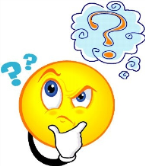 Spomni se na učno snov, ki smo jo obravnavali
 na začetku šolskega leta. 

        Pripravi zdrav zajtrk za družinske člane. 
  Pazi, da ne pripraviš preveč hrane in da 
  bo zajtrk uravnotežen.

Spomni se tudi na slovenski tradicionalni 
  zajtrk.
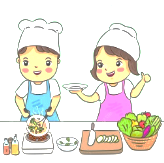 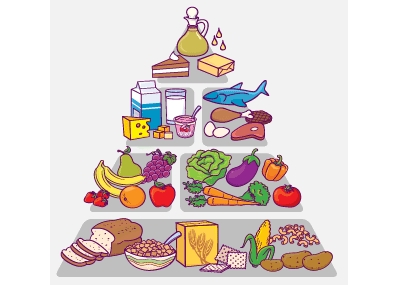 PRIPRAVI ZDRAV ZAJTRK ZA DRUŽINSKE ČLANE
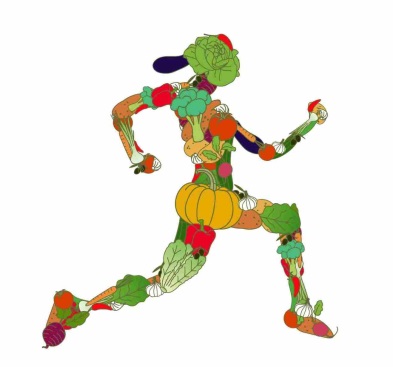 Obstaja več vrst energije
       Oglej si sliko.
S hrano, ki jo pojemo, DOBIMO ENERGIJO.
Spoznali smo že, da je TOPLOTA ENERGIJA.
_________________________________________________________________
Ali obstaja povezava?
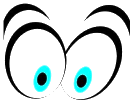 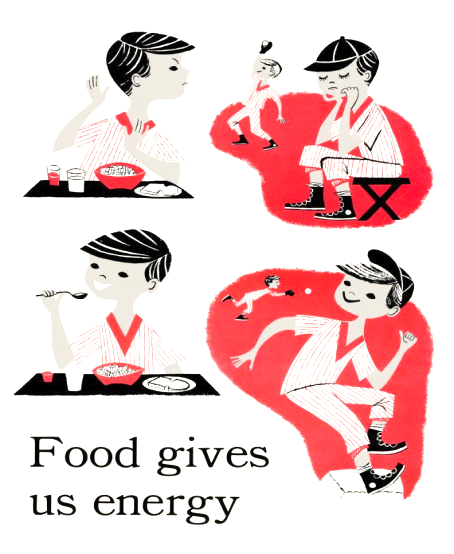 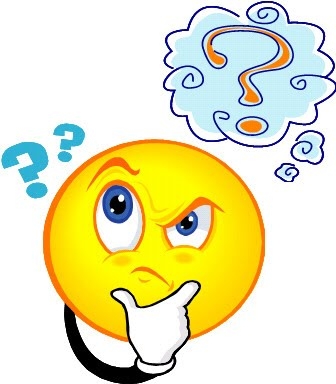 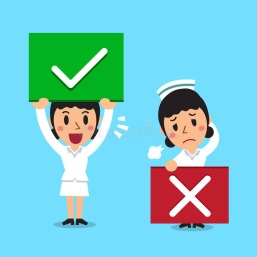 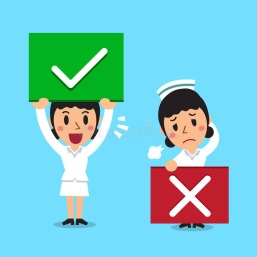 DRŽI / NE DRŽI
Preberi trditve in si označi tvoja predvidevanja. Ali se strinjaš s trditvami? Označi DA ali NE. Po koncu dneva, preveri pravilnost svojih napovedi. Če si pravilno predvideval-a, si daj kljukico.










 
           Preglednico preriši v zvezek (naslov: Toplota in temperatura,                                        Drži/Ne drži)
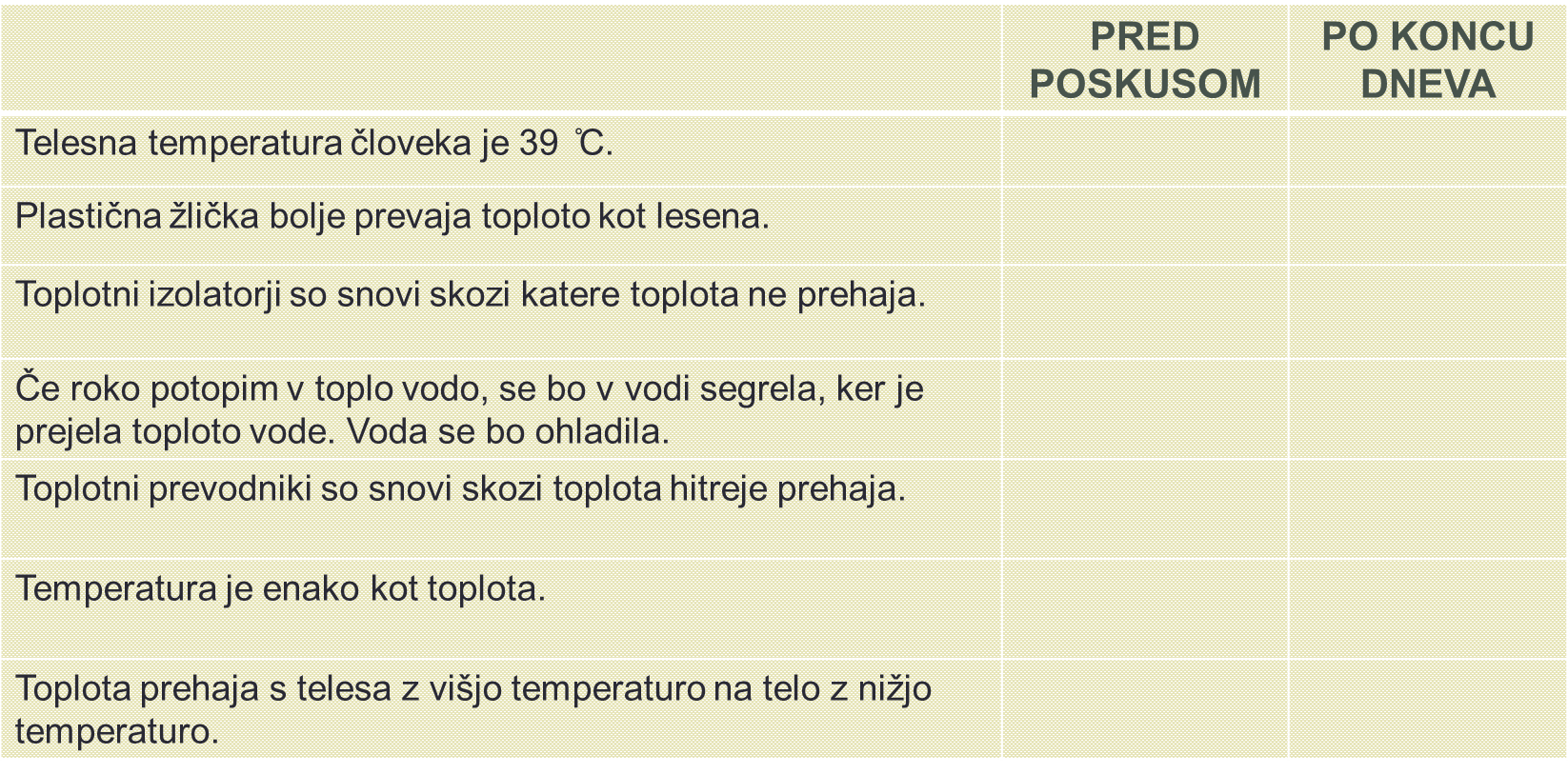 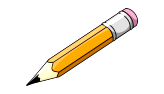 PREHAJANJE TOPLOTE
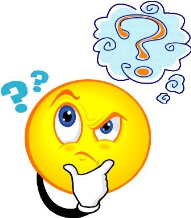 Ali je toplota energija?


     Poglej si navodila.
     V zvezek napiši naslov
Prehajanje toplote in sledi 
navodilom na naslednji strani.
Odgovore zapiši po točkah.
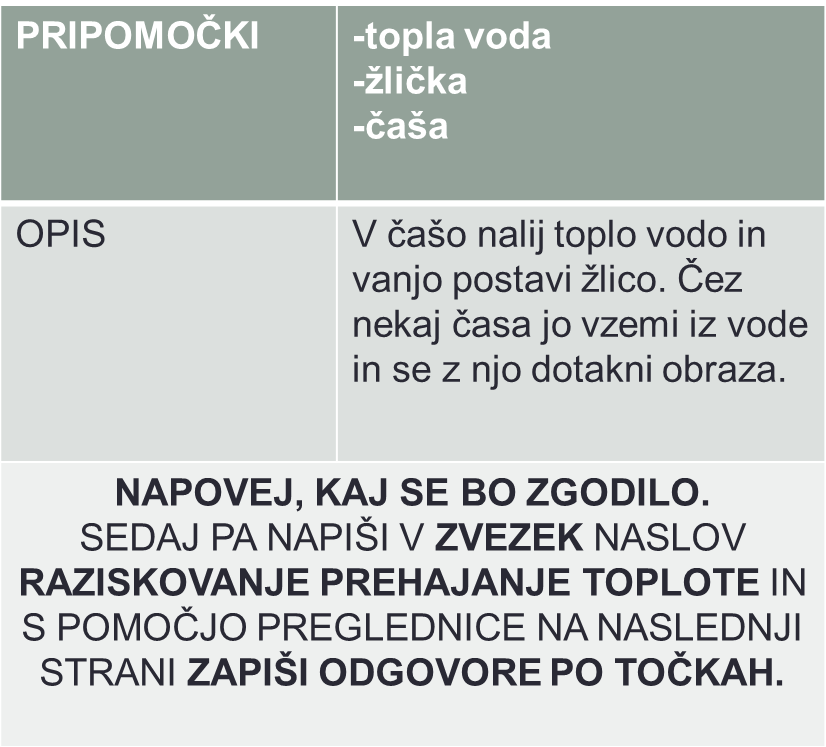 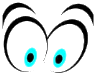 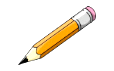 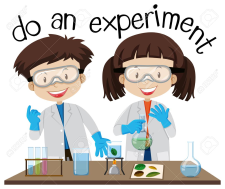 PREHAJANJE TOPLOTE
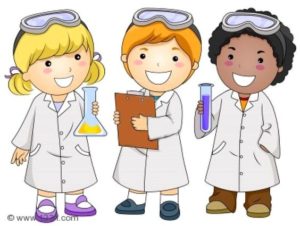 Izpolni pred izvedbo poskusa.
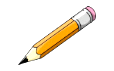 Izpolni ob ali pred izvedbo poskusa.
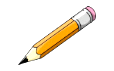 Izpolni po izvedbi poskusa.
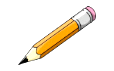 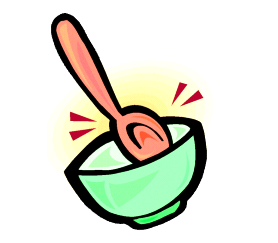 Kako je prehajala toplota?
PRERIŠI SLIKO IN OZNAČI S PUŠČICO.
RAZLIKOVANJE MED TEMPERATURO IN TOPLOTO
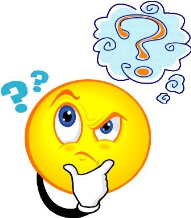 Ali lahko s pomočjo čutil določimo  temperaturo?

              Pa poskusiva.
              Pripomočki: 3 lončki,                ,  voda            in
 Potek: V tri kozarčke nalij vodo:
   1.         hladna voda, 
   2.         topla voda,
   3.         pol hladne in pol tople vode.
Kazalec leve roke pomoči v hladno vodo, istočasno pa kazalec desne roke pomoči v toplo vodo. V vodi ju drži približno 30 s, nato oba kazalca pomoči v lonček napolnjen s pol hladne in pol tople vode. 
Kaj občutiš?
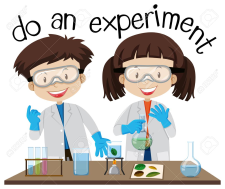 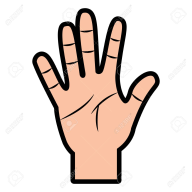 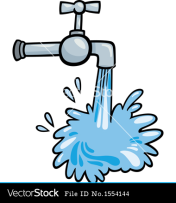 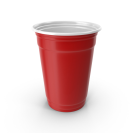 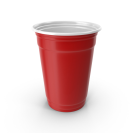 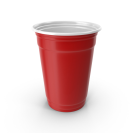 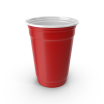 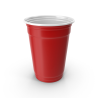 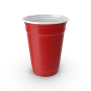 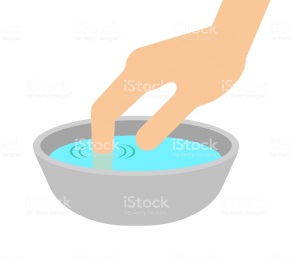 RAZLIKOVANJE MED TEMPERATURO IN TOPLOTO
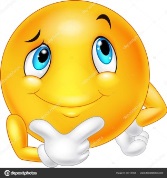 Kaj si ugotovil-a?
Najbrž podobno kot jaz. V zadnjem lončku niste mogli določiti ali je voda hladna ali topla.
Ugotovitve: Ugotovil-a sem, da naša čutila za toplo in hladno niso vedno zanesljiva in da z njimi ne moremo natančno izmeriti temperature. Za to bi potrebovali termometer.





            Zapiši celoten poskus v zvezek. 
            Če želiš lahko poskus tudi ilustriraš.
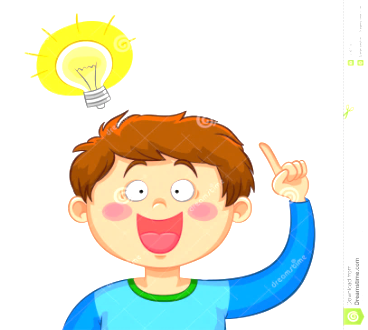 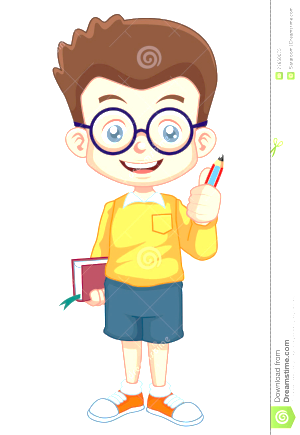 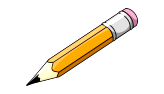 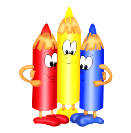 GIBALNA DEJAVNOST
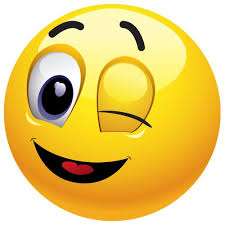 Za igro potrebuješ kocko in malo dobre volje.
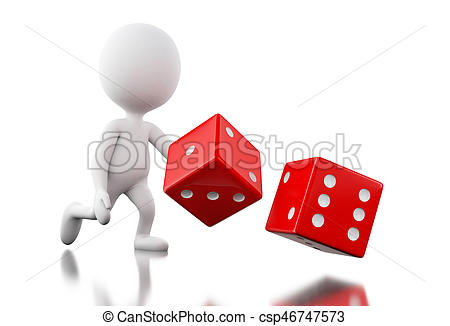 PREVAJANJE TOPLOTE
1. poskus
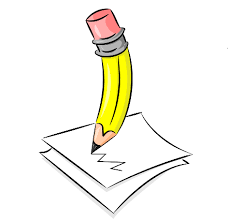 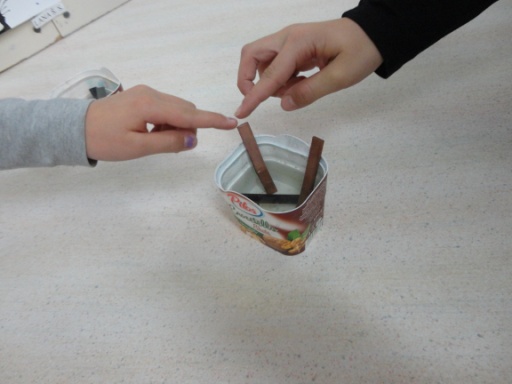 POTREBUJEŠ:
posodo ali kozarček
nekaj steklenega
nekaj železnega
nekaj lesenega
malo stiropora
gumo
Zapis v zvezek:
 - naslov dejavnosti
 - pripomočki
 - potek dela
 - risba
 - ugotovitve
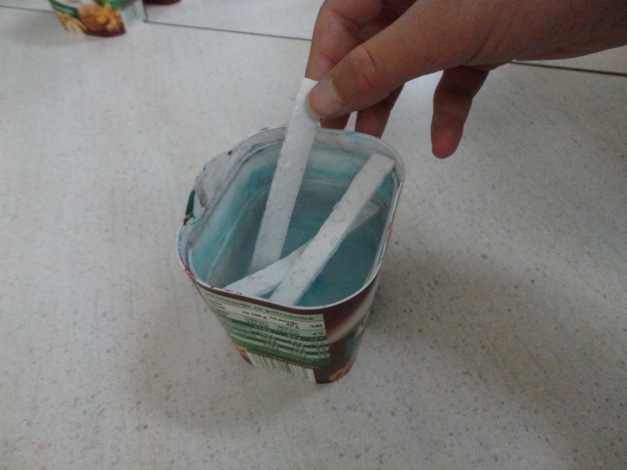 NAVODILO:
V posodo ali kozarček nalij vročo vodo (starši naj bodo poleg). Postopoma polagaj različne materiale v posodo. Čez 1 minuto previdno potipaj del, ki gleda iz vode. Kaj ugotoviš?
PREVAJANJE TOPLOTE- dodatna naloga
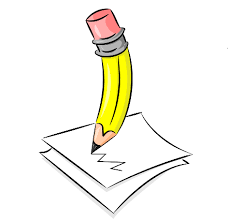 2. poskus
Zapis v zvezek:
 - naslov dejavnosti
 - pripomočki
 - potek dela
 - risba
 - ugotovitve
POTREBUJEŠ:
posodo
leseno, plastično, železno žlico
3 koščke masla/ledu
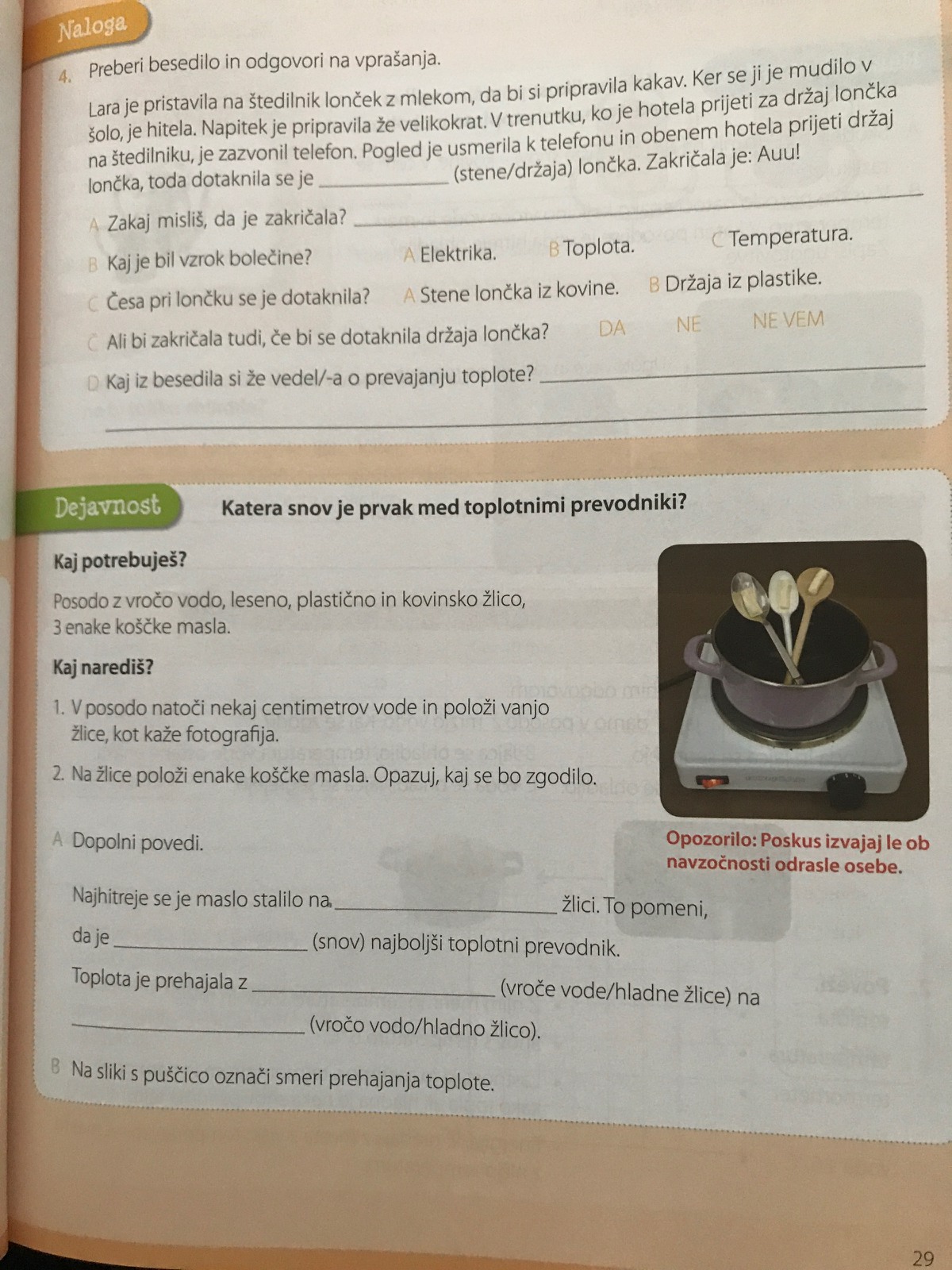 NAVODILO:
V posodo natoči nekaj centimetrov vroče vode in vanjo položi vse žlice, tako da je ročaj potopljen. Na žlice položi enake koščke masla ali ledu. Kaj ugotoviš? Kaj to pomeni? Kaj lahko sklepaš?
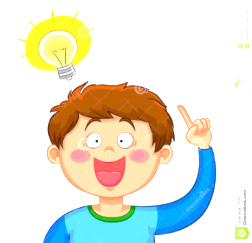 PREVAJANJE TOPLOTE- UGOTOVITVE
1. poskus
2. poskus
Najhitreje se je maslo stalilo na železni žlici, pomeni, da je najboljši toplotni prevodnik. Najpočasneje se je maslo stalilo na leseni žlici, torej je slab prevodnik, a dober izolator.
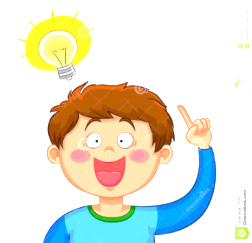 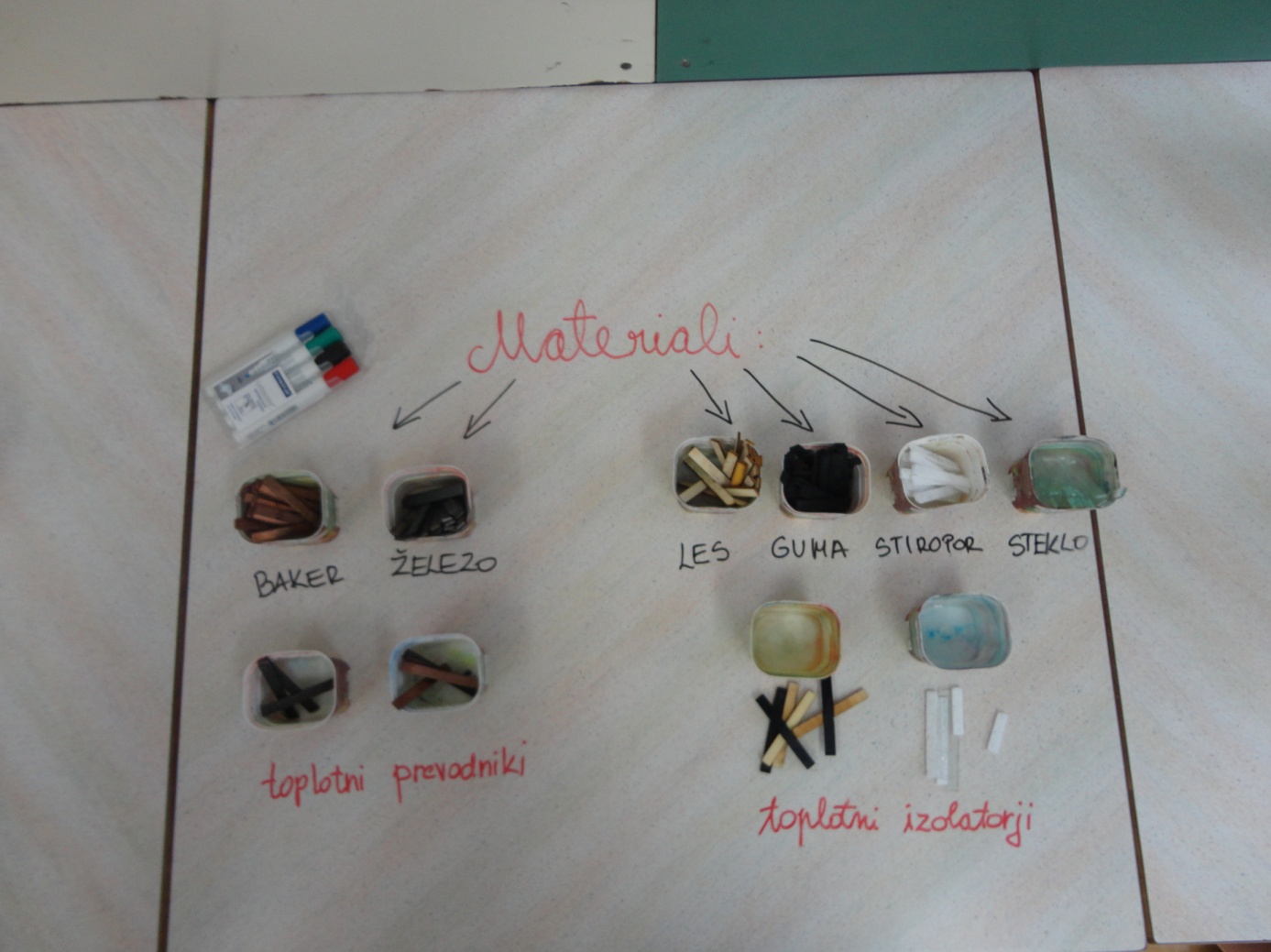 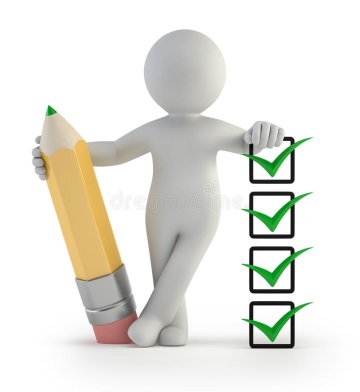 ZAKLJUČEK
PREVERI TRDITVE
Skoči nazaj na preglednico s trditvami in poglej, če si prav napovedal.
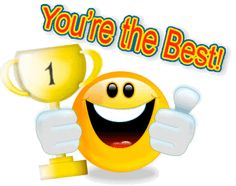 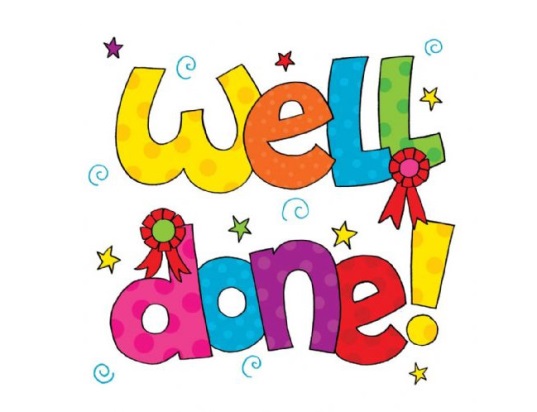 POSTAL SI RAZISKOVALEC
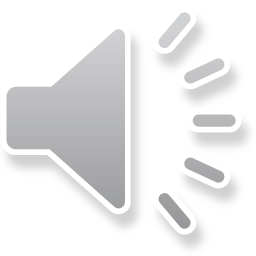 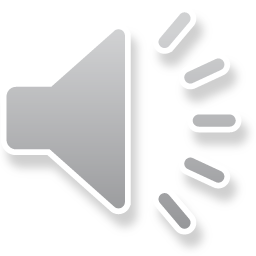